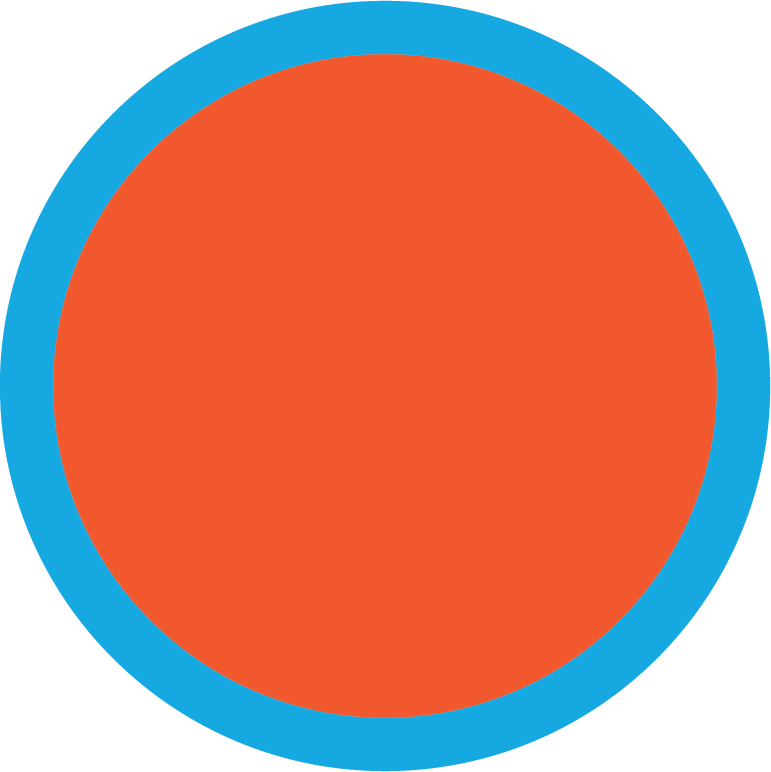 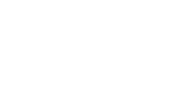 10
Our summer holidays
Lesson 1 – Period 2
Table of Contents
Look, complete and read.
Listen and tick.
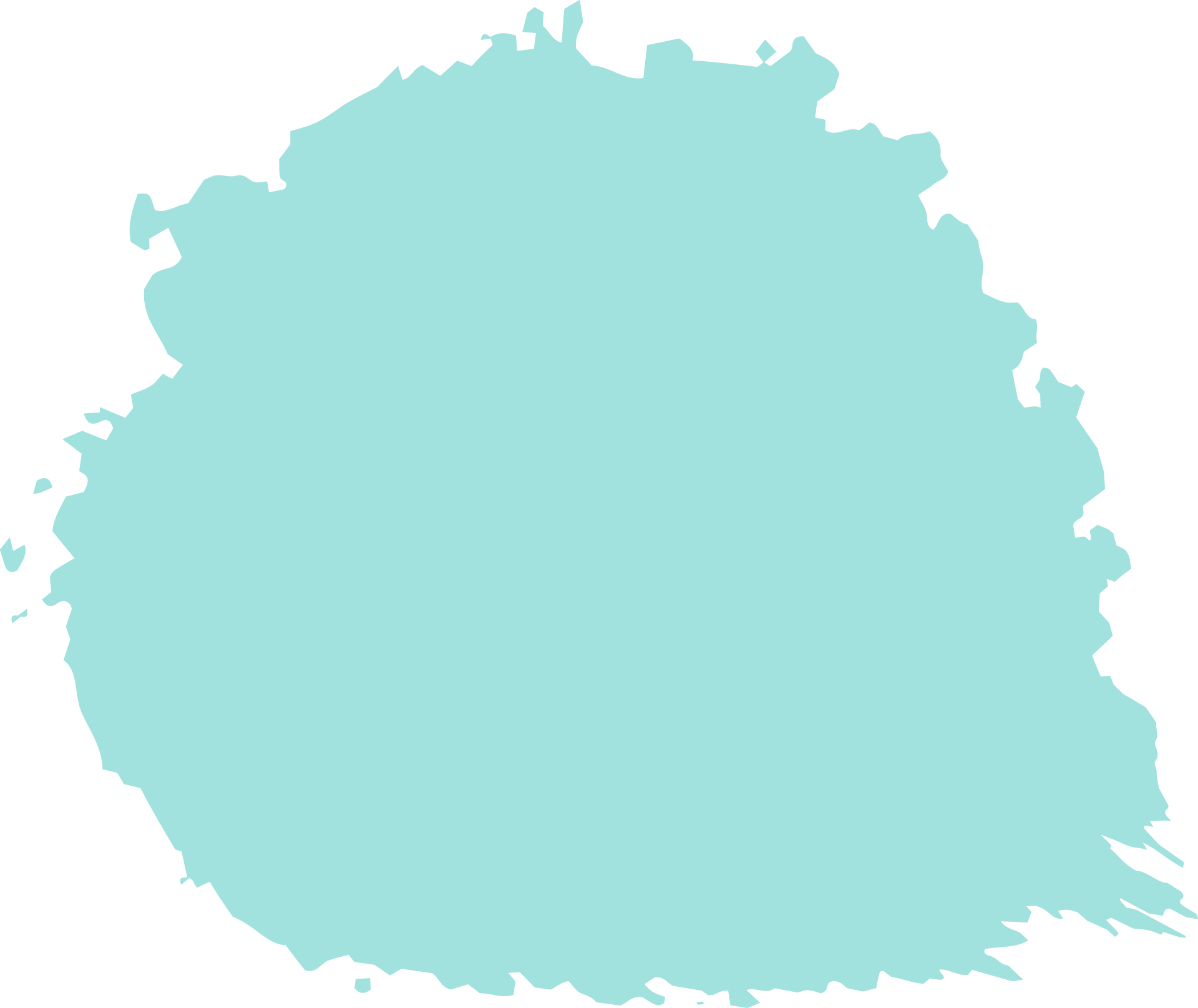 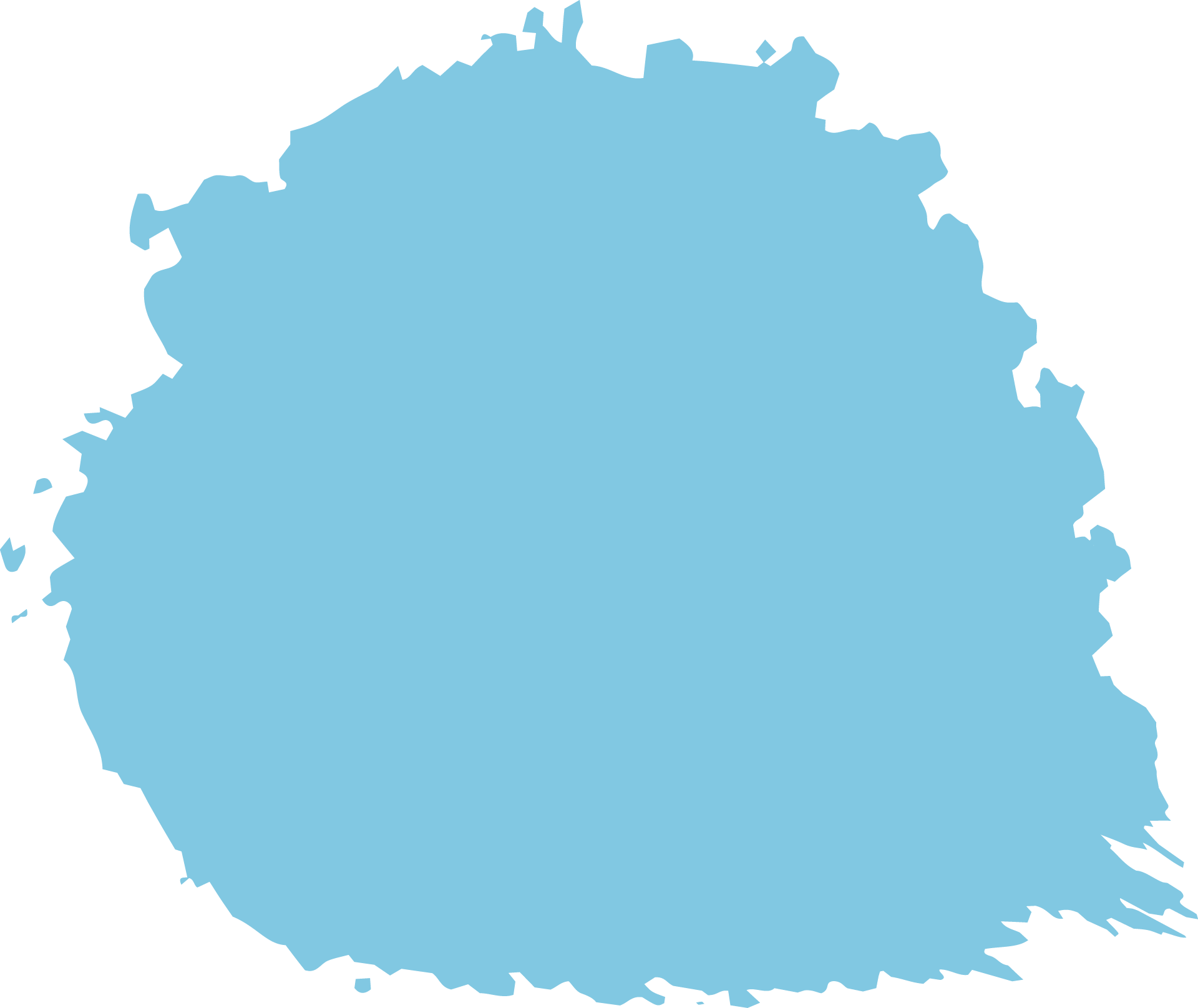 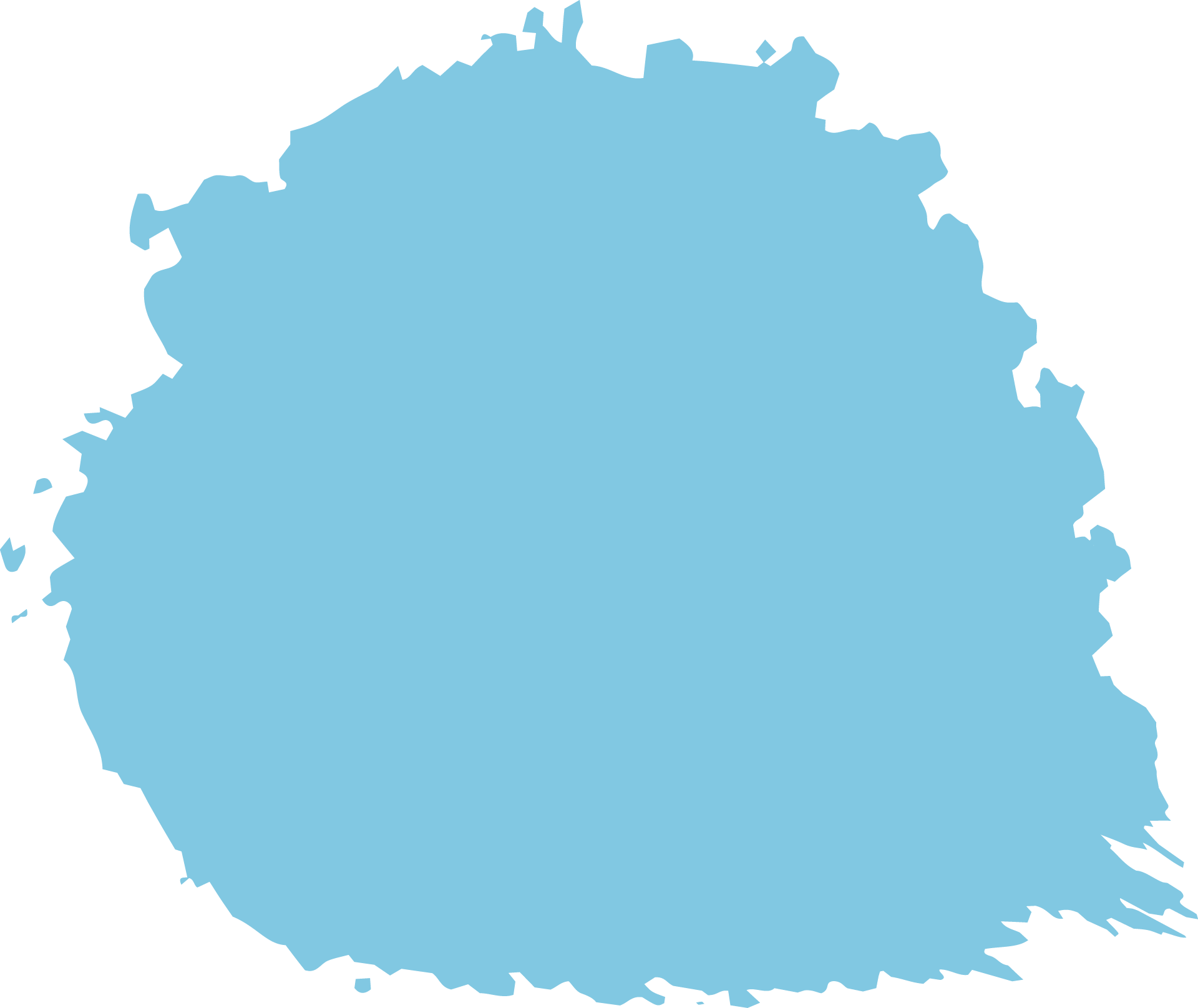 03
02
01
Warm-up
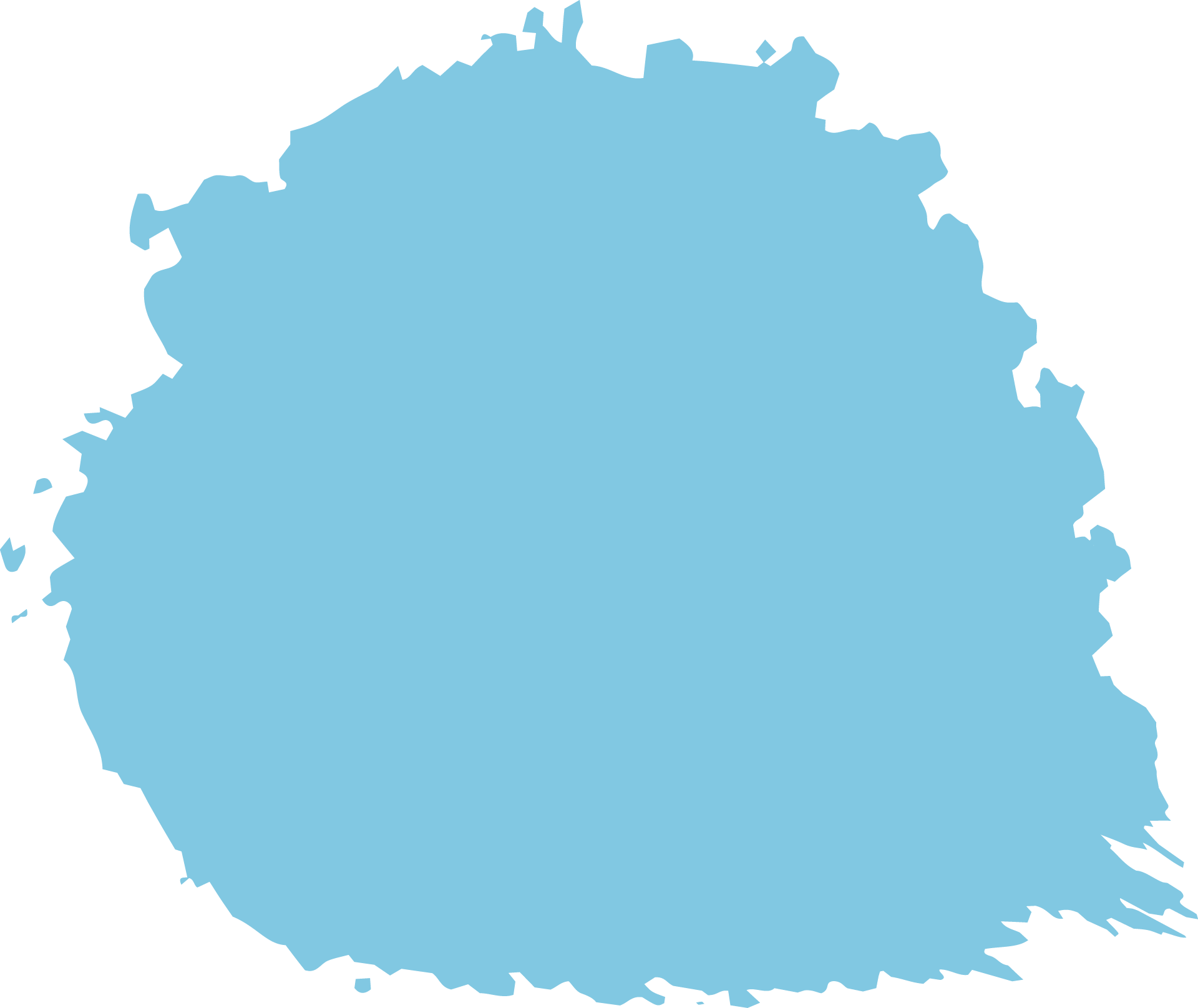 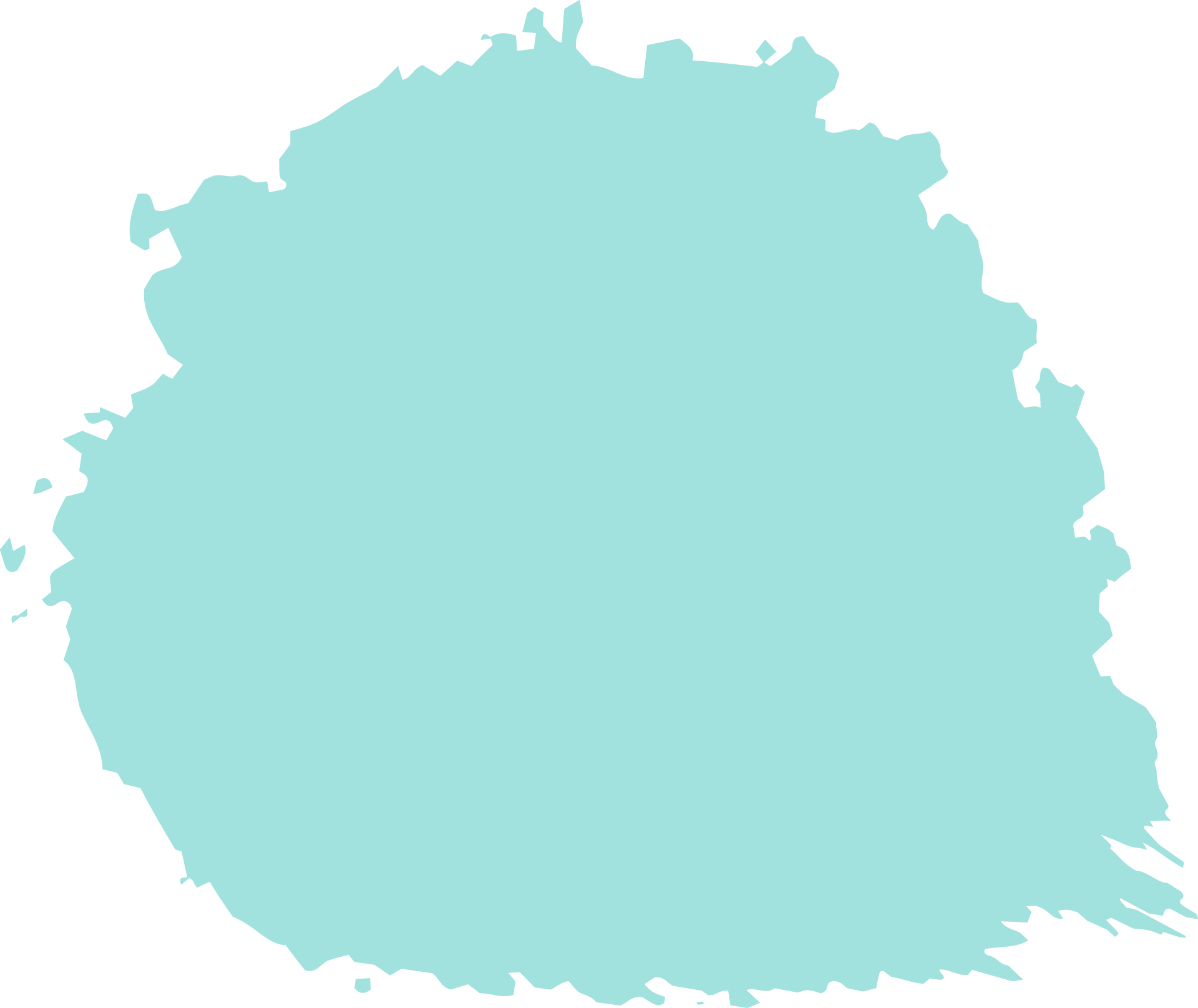 Let’s sing.
05
04
Fun corner
01
Warm-up
Guessing Game
Where is it?
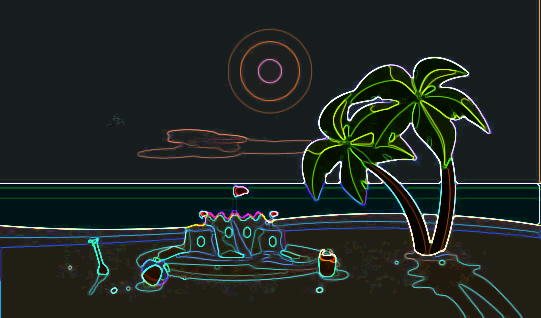 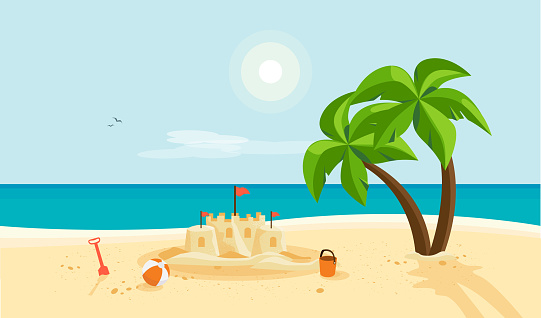 on the beach
Where is it?
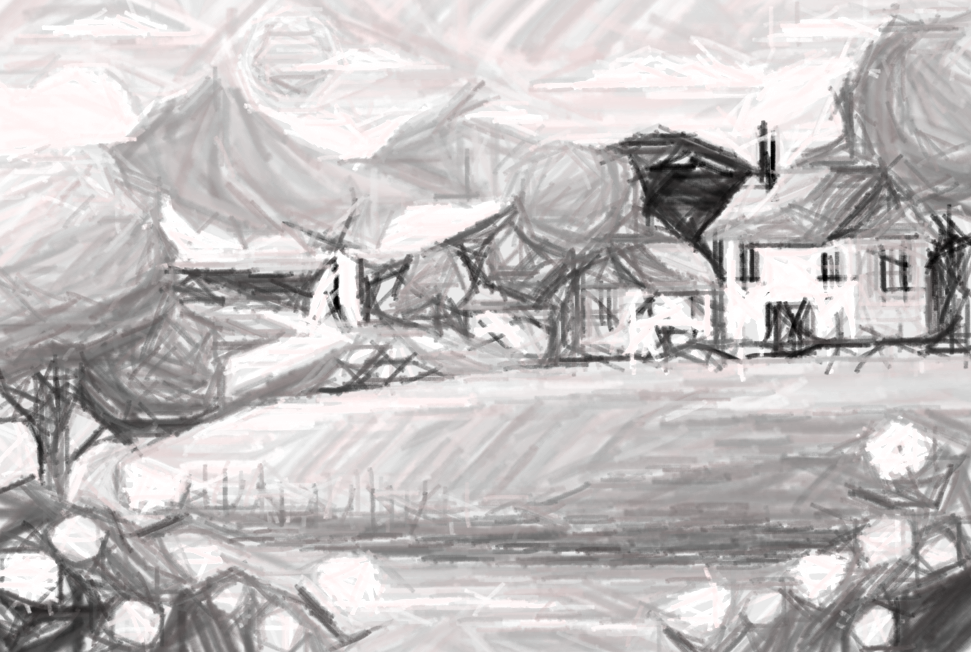 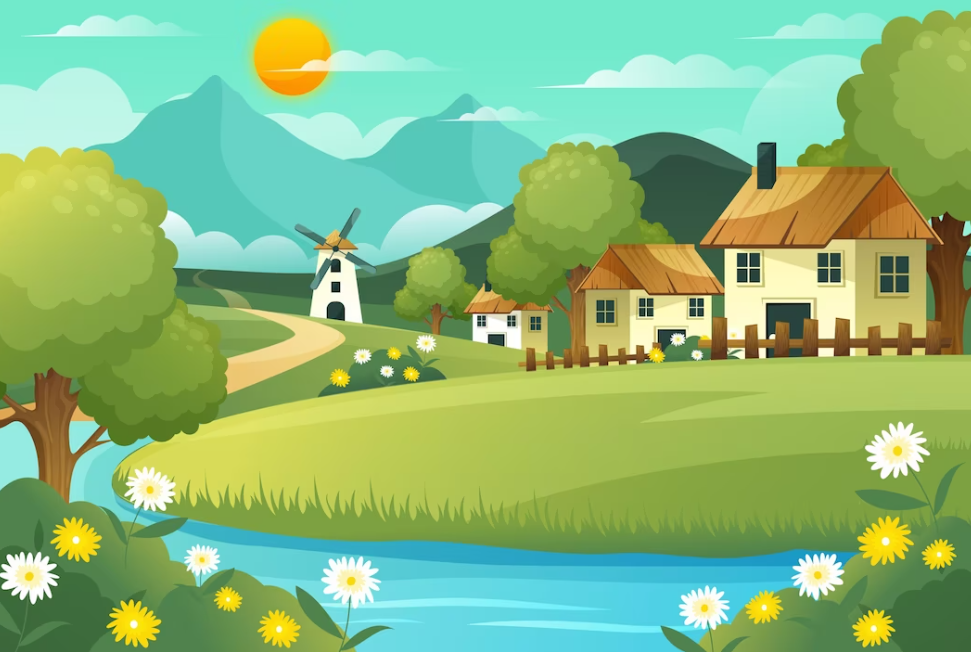 in the countryside
Where is it?
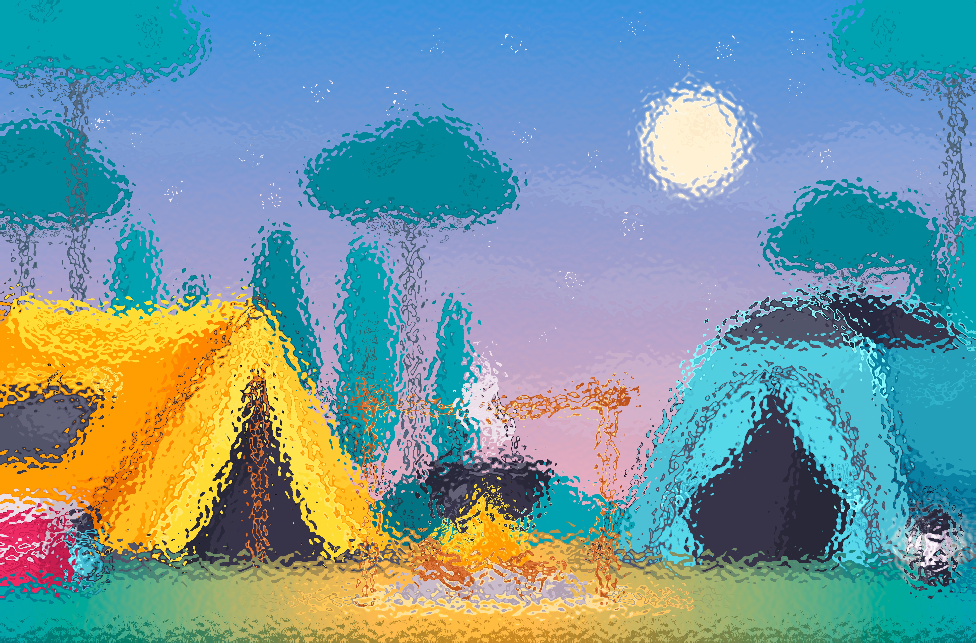 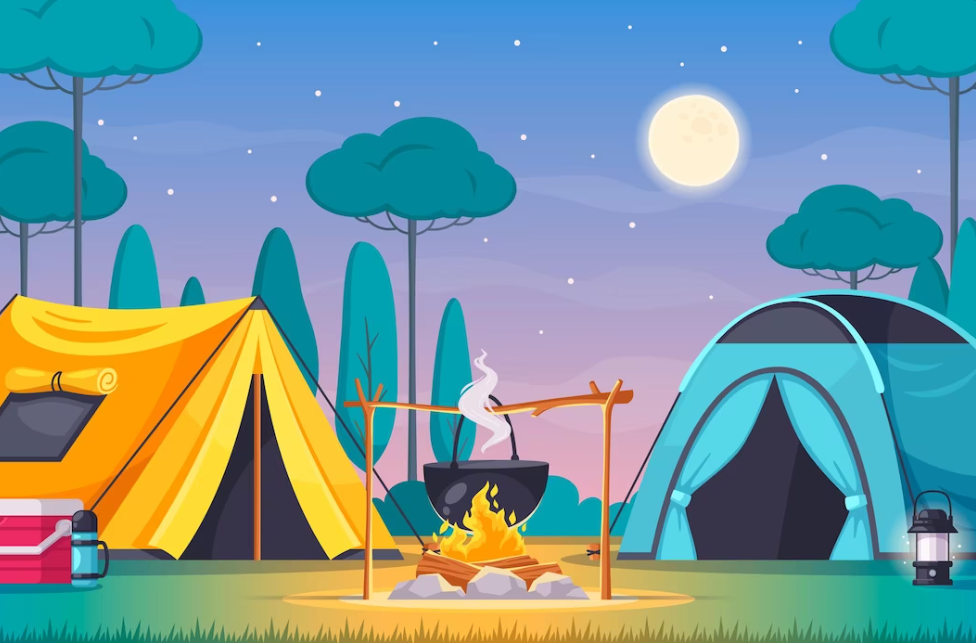 at the campsite
Where is it?
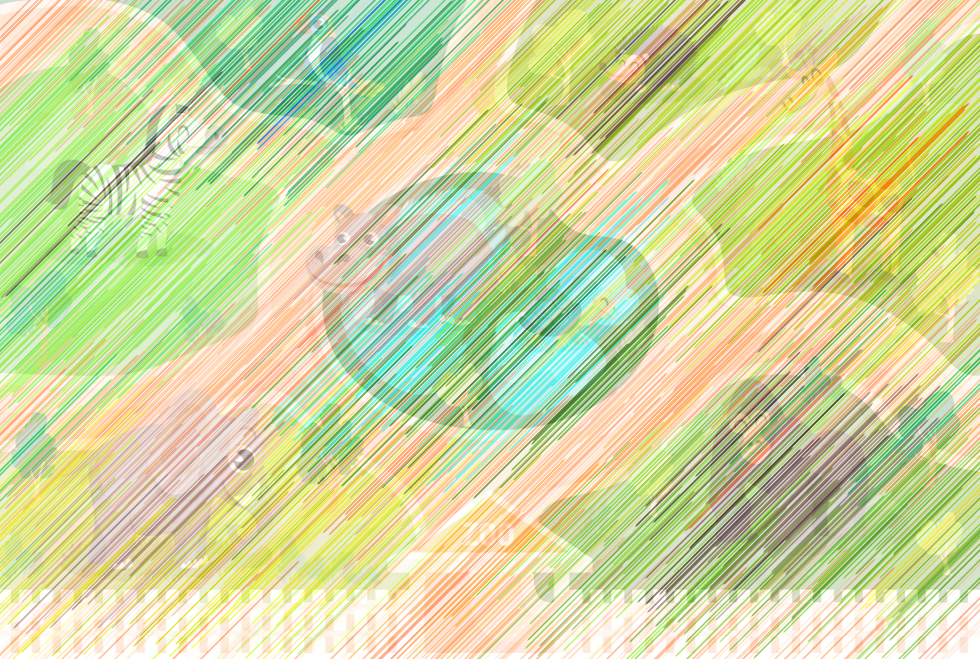 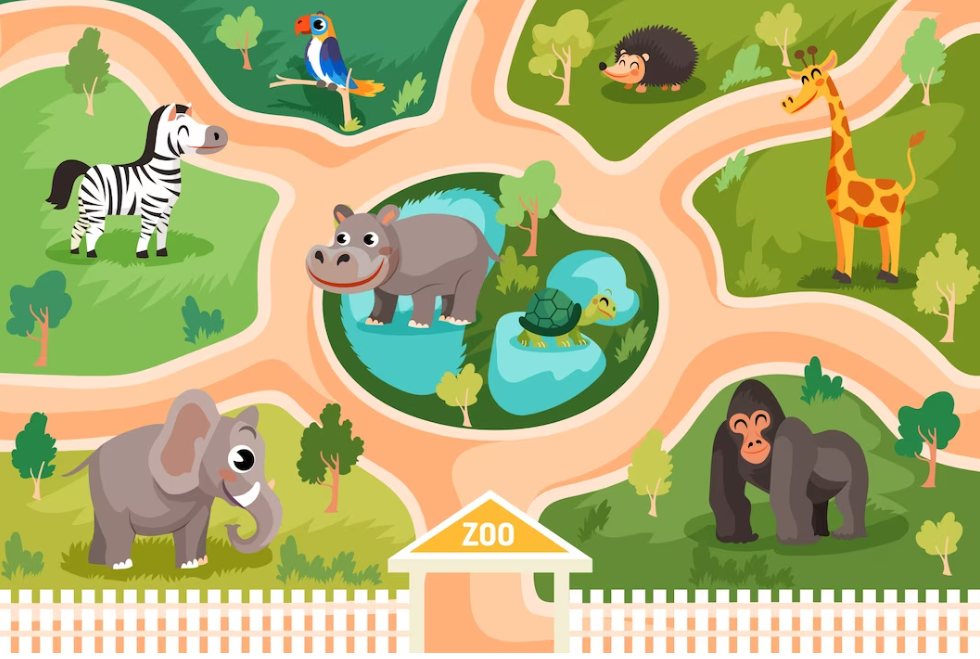 at the zoo
02
Activity 4
Listen and tick.
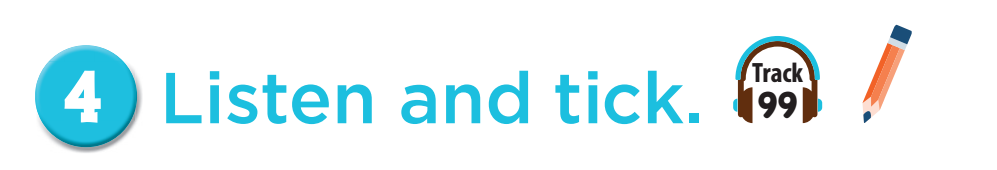 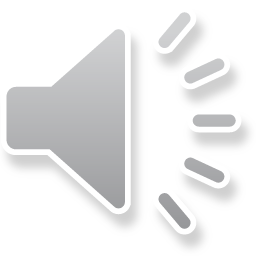 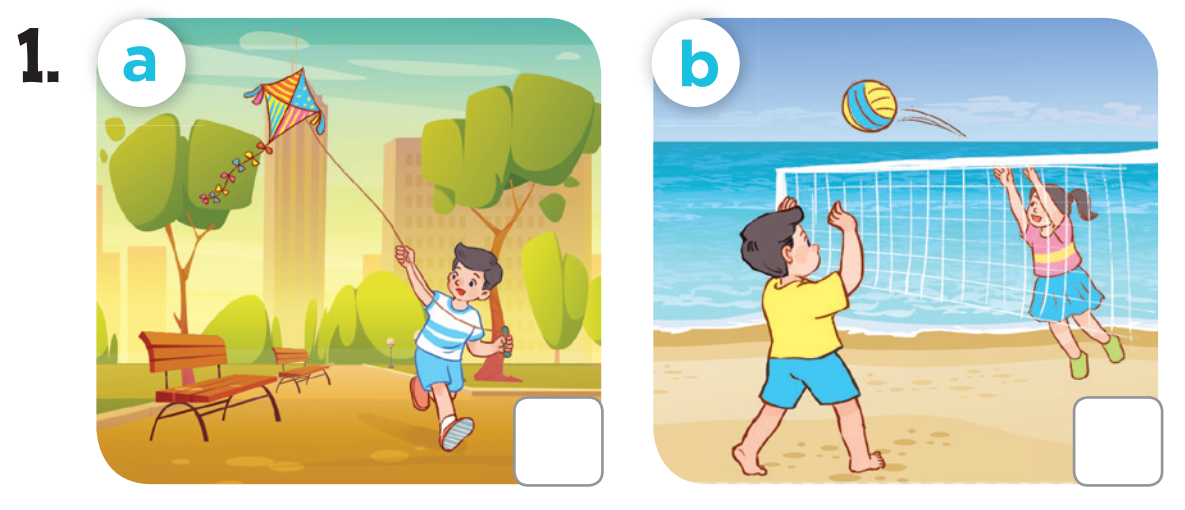 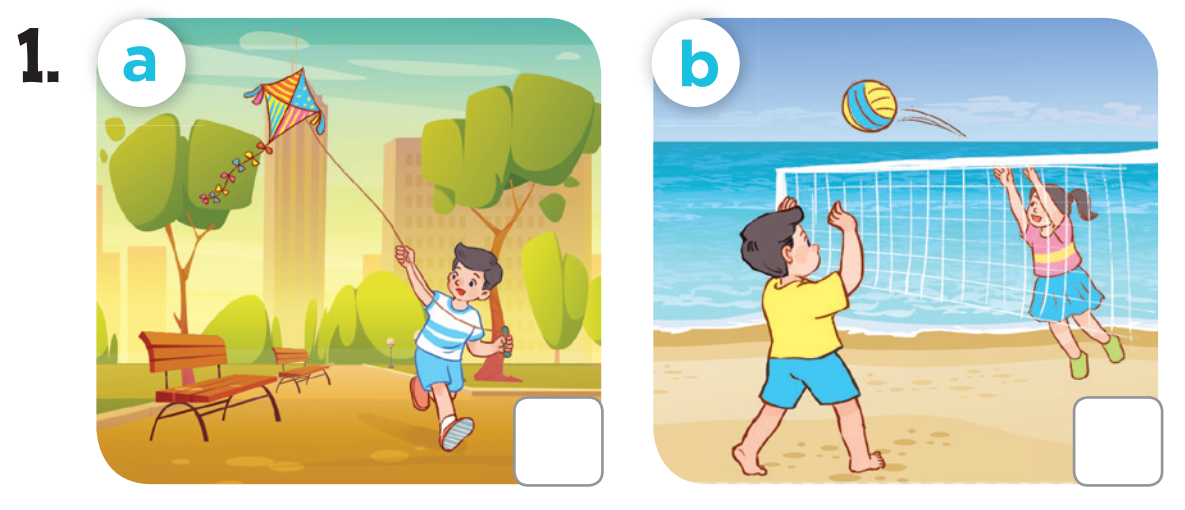 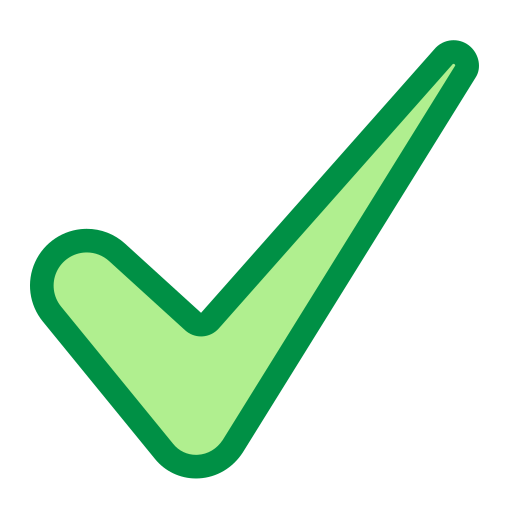 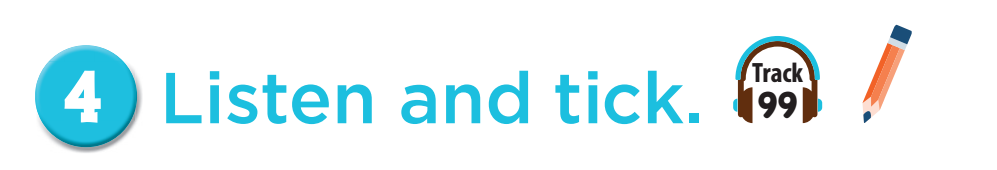 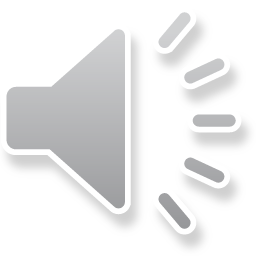 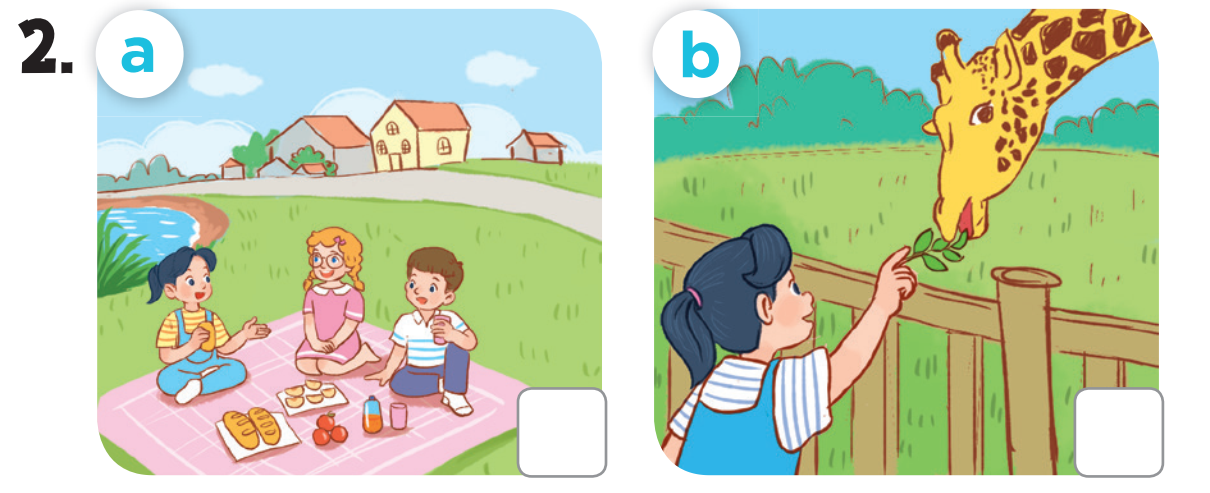 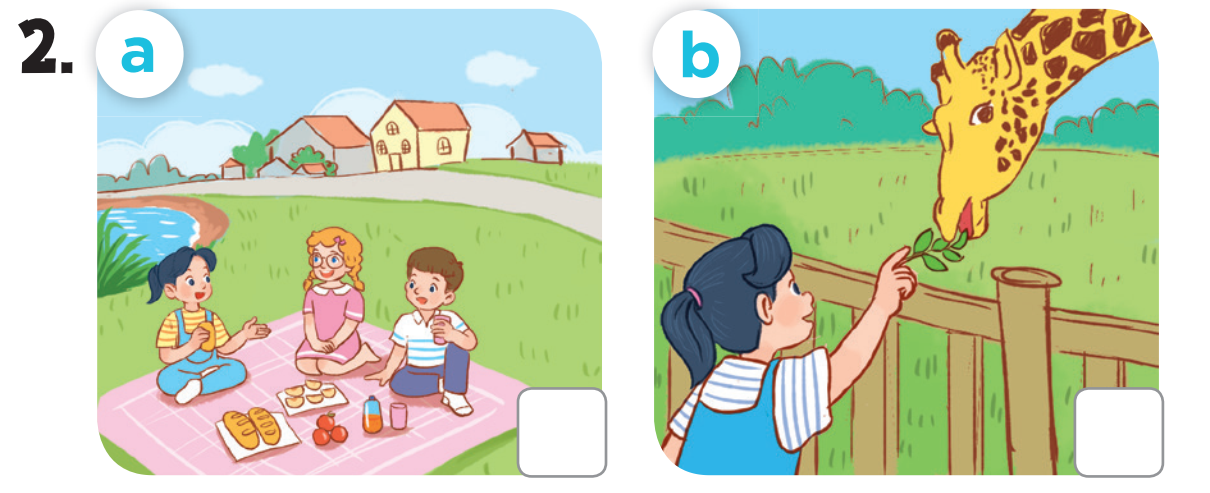 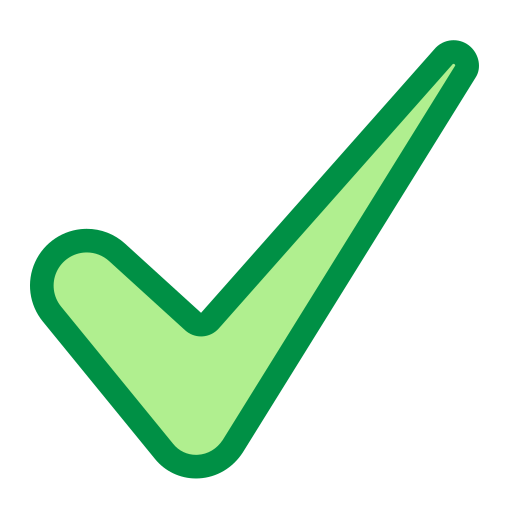 03
Activity 5
Look, complete and read.
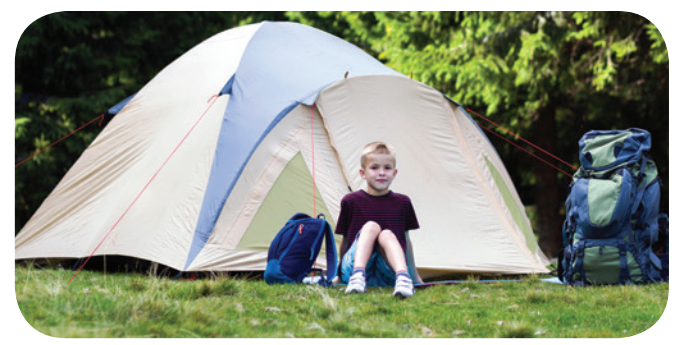 1. I was at __________ yesterday.
the campsite
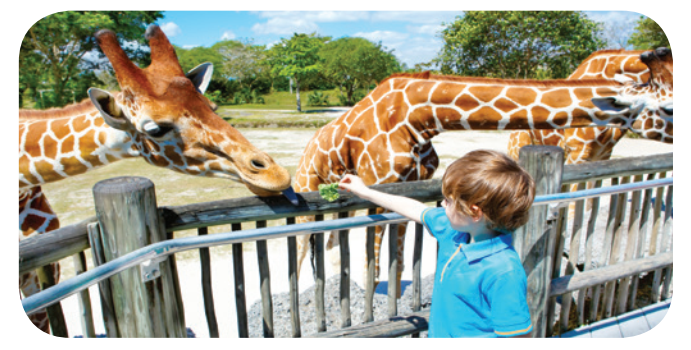 2. I was ________ last weekend.
at the zoo
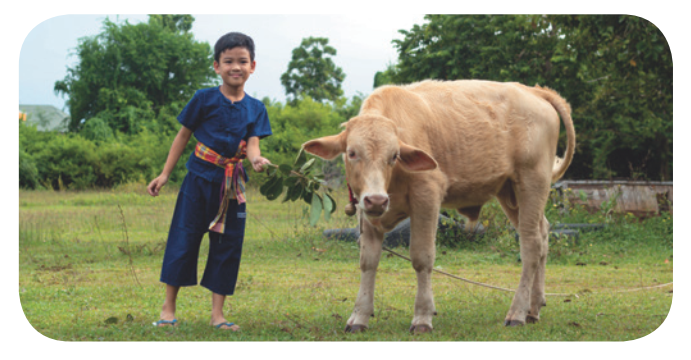 3. A: Were you in the mountains          last weekend?
    B: No, I wasn’t. I was in         ____________.
the countryside
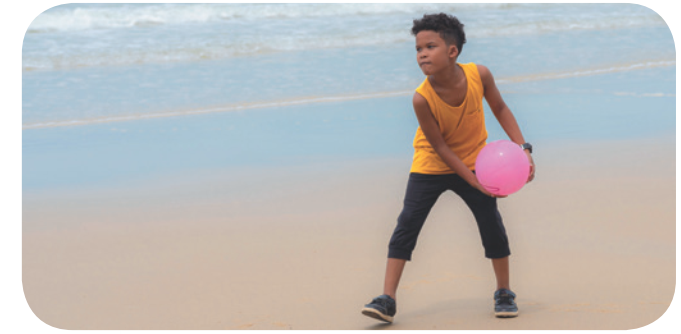 4. A: _____ you on the beach          yesterday?
    B: _____, I was.
Were
Yes
04
Activity 6
Let’s sing.
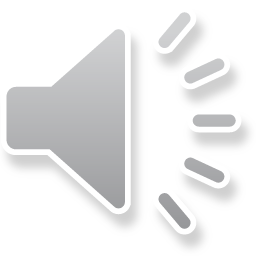 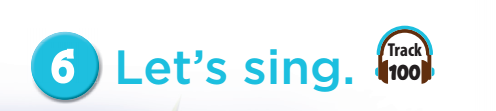 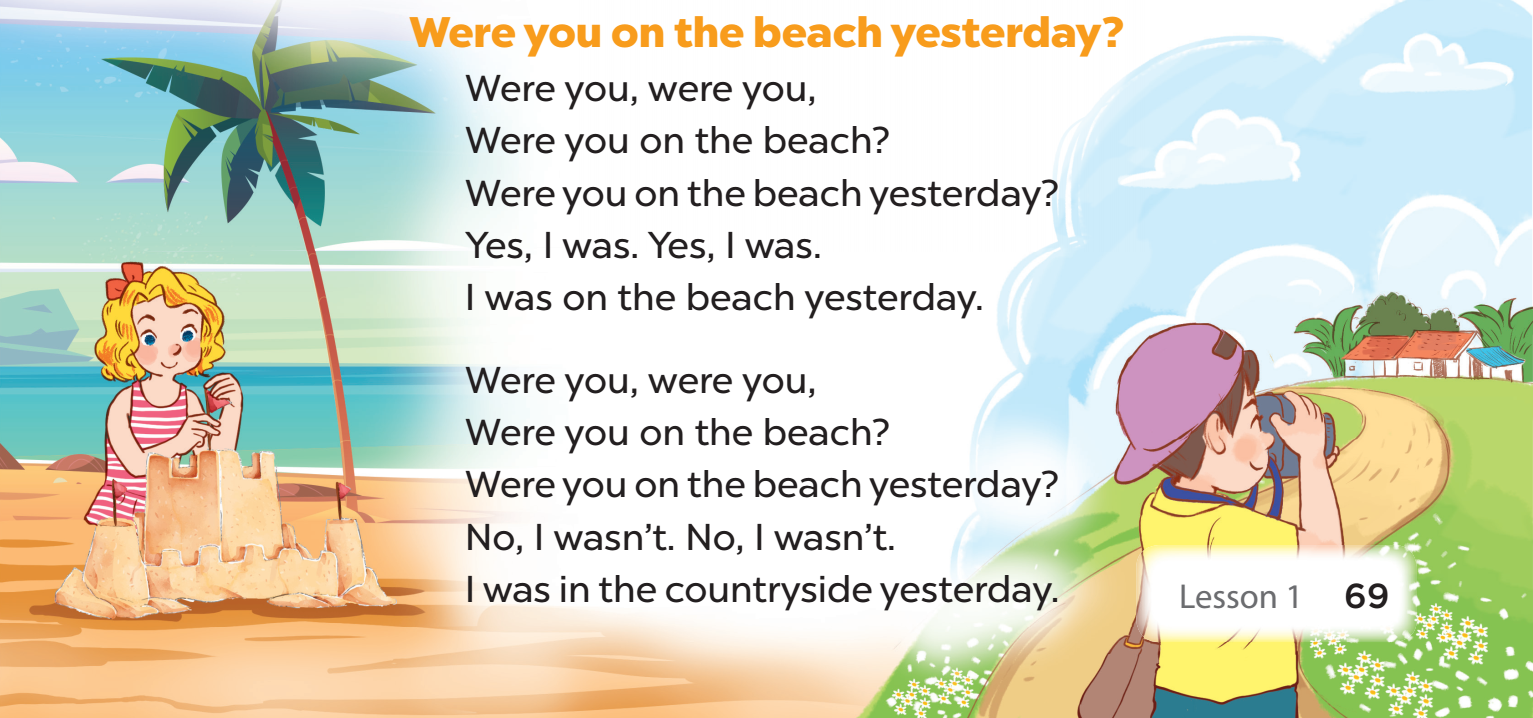 05
FUN CORNER
Fast food game
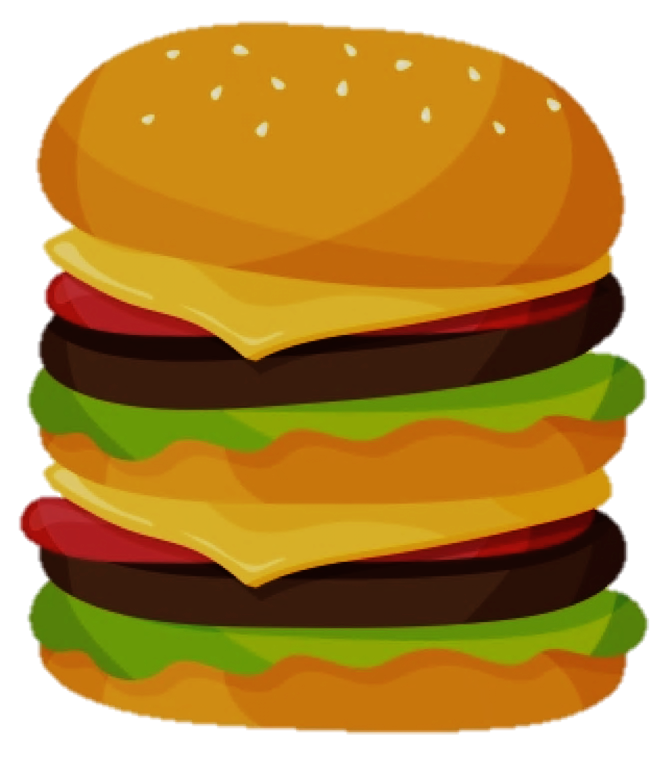 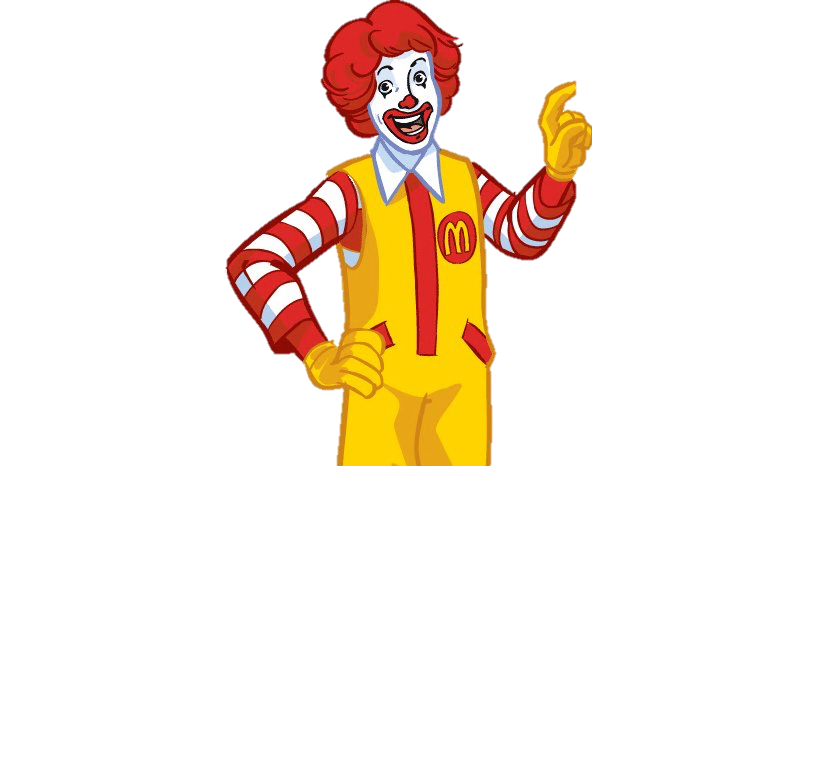 You got a double cheese burger!
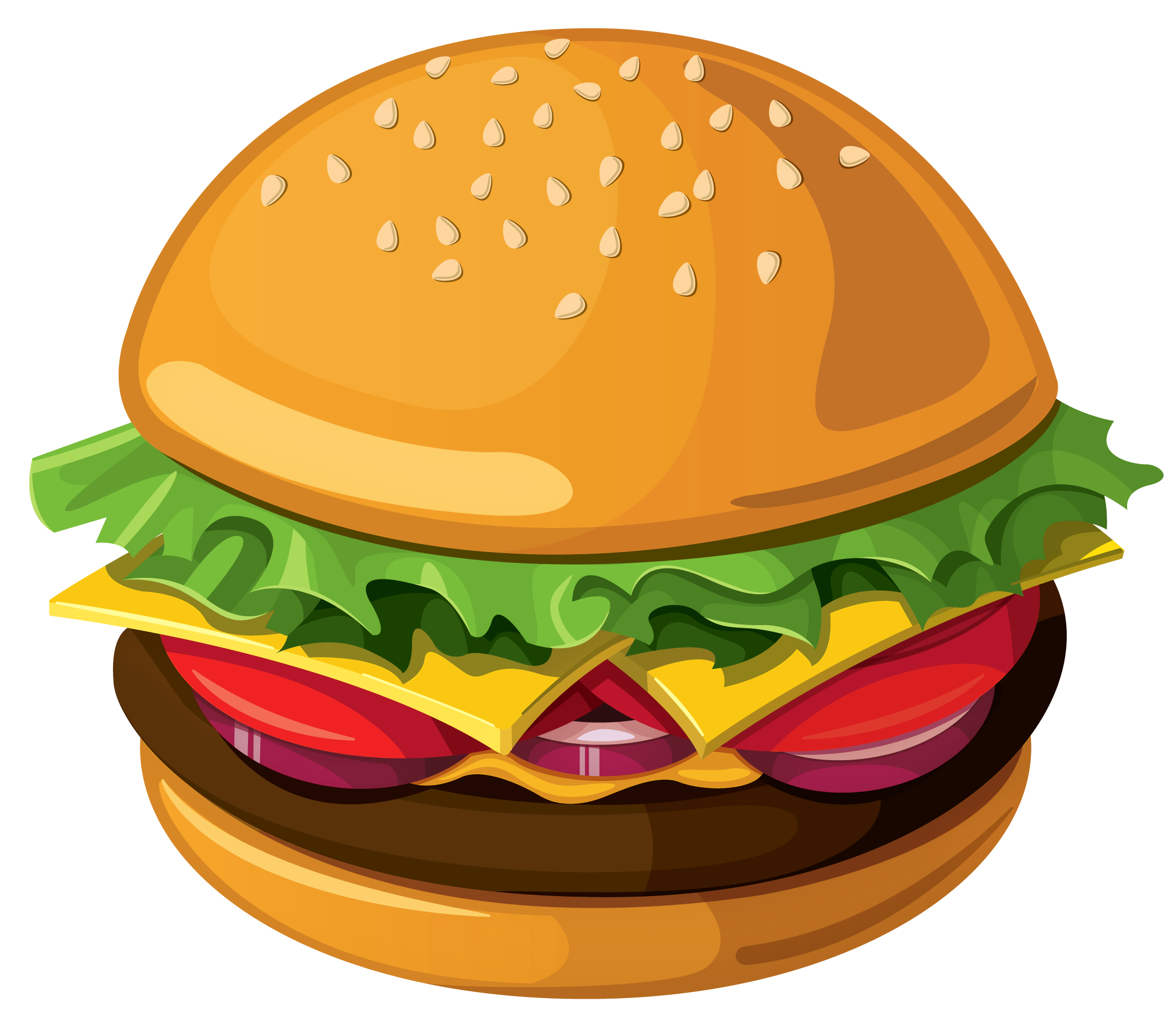 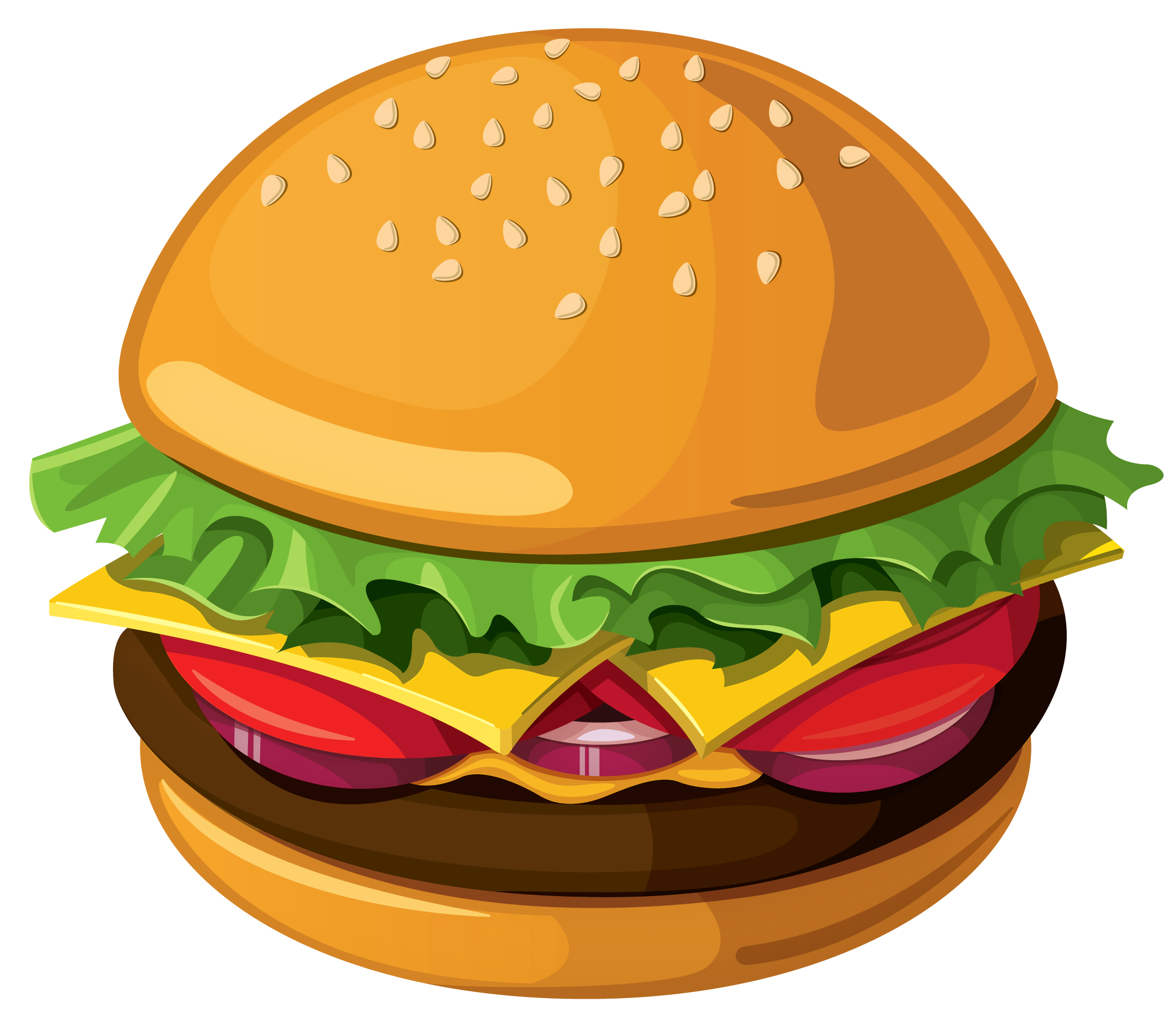 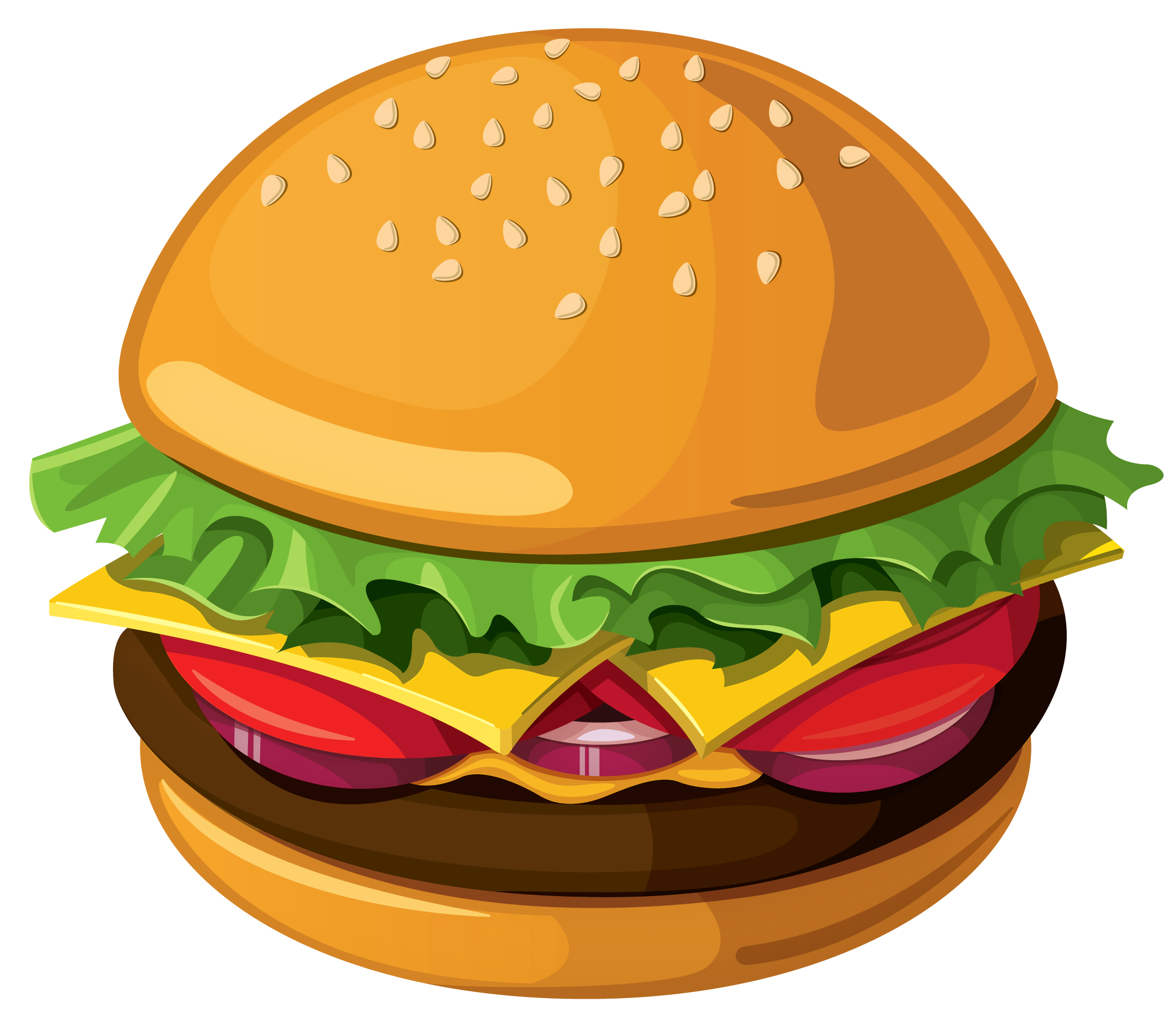 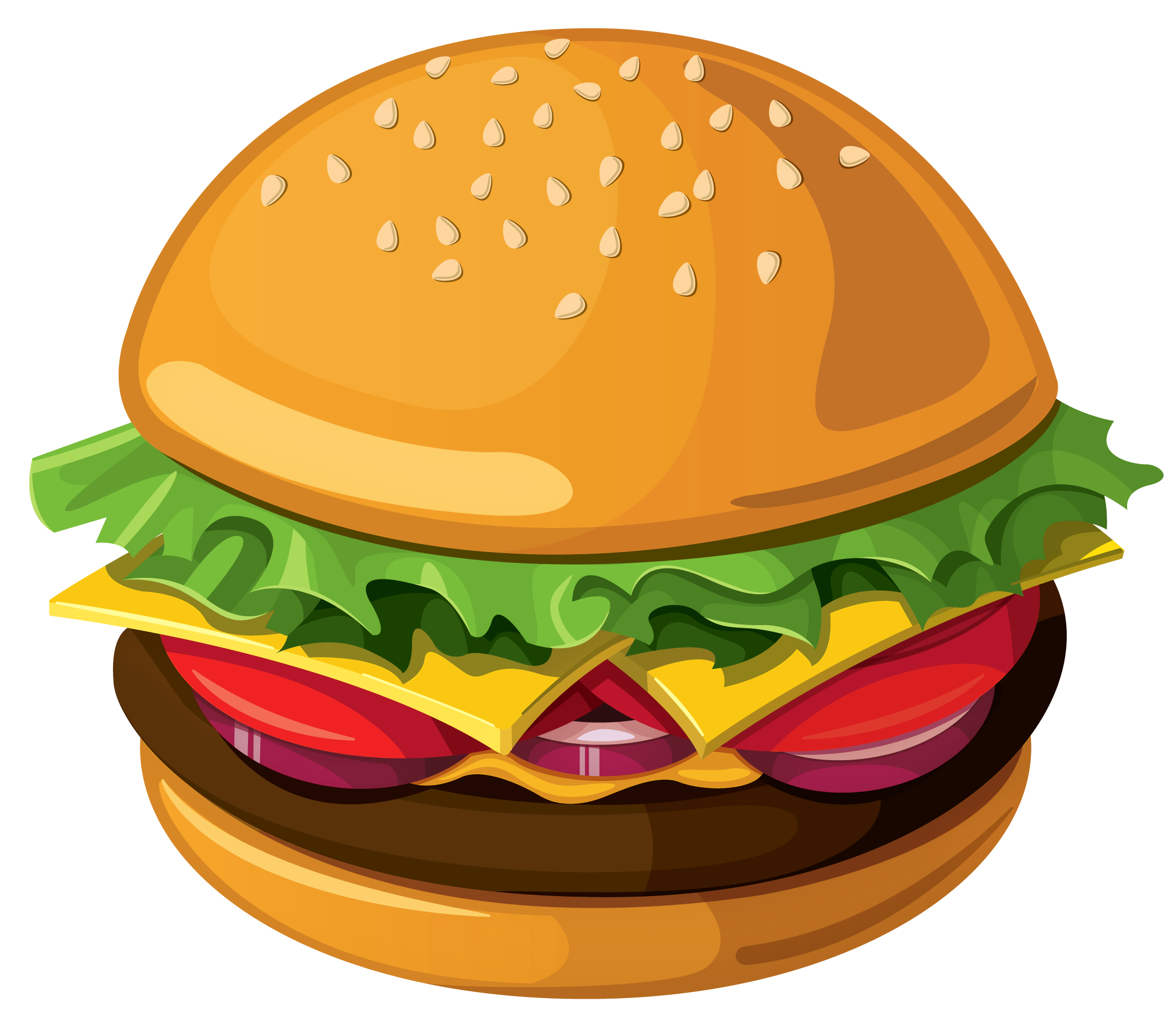 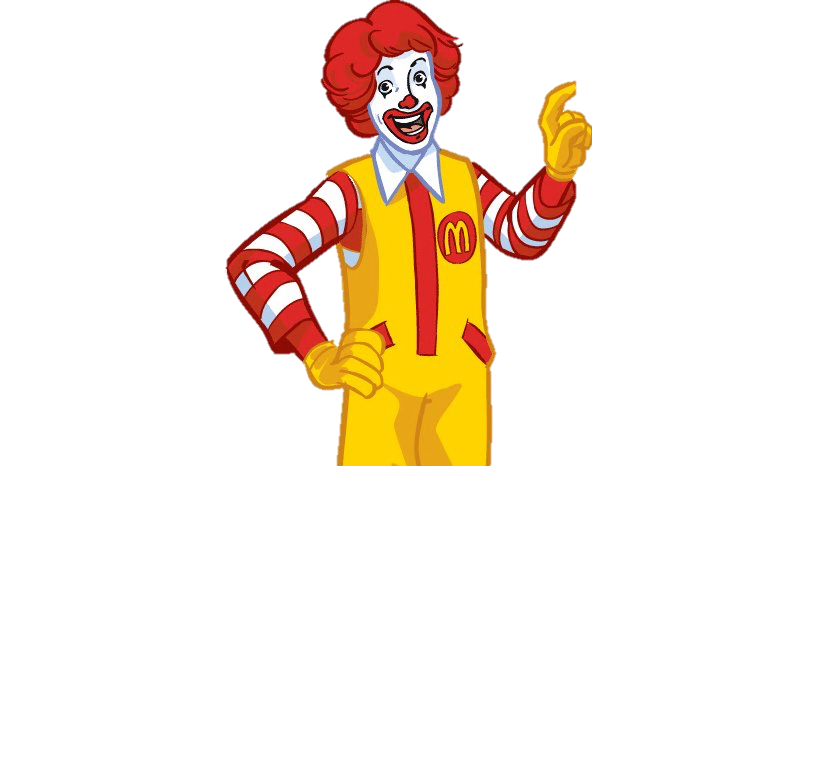 You got 4 hamburgers!
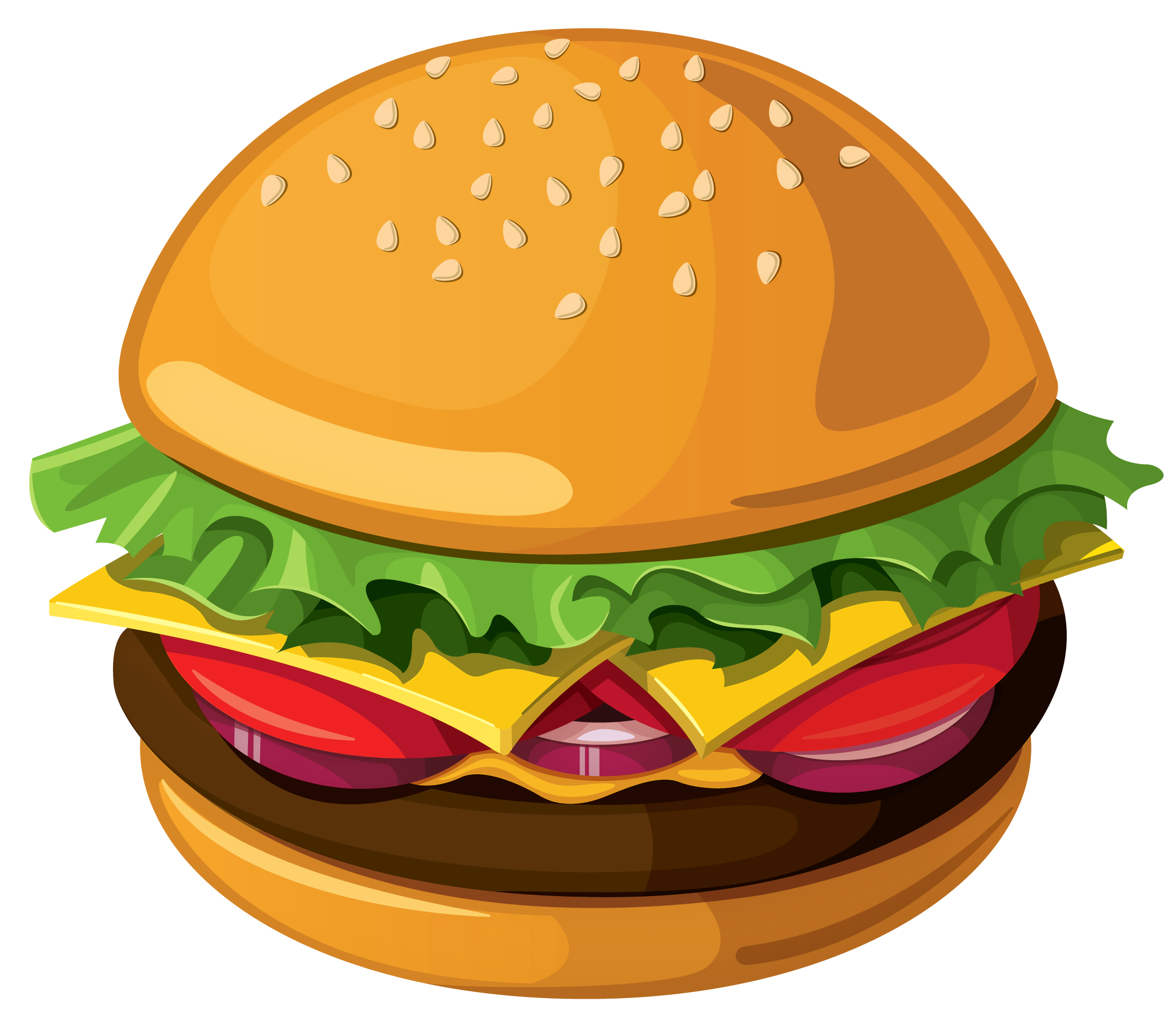 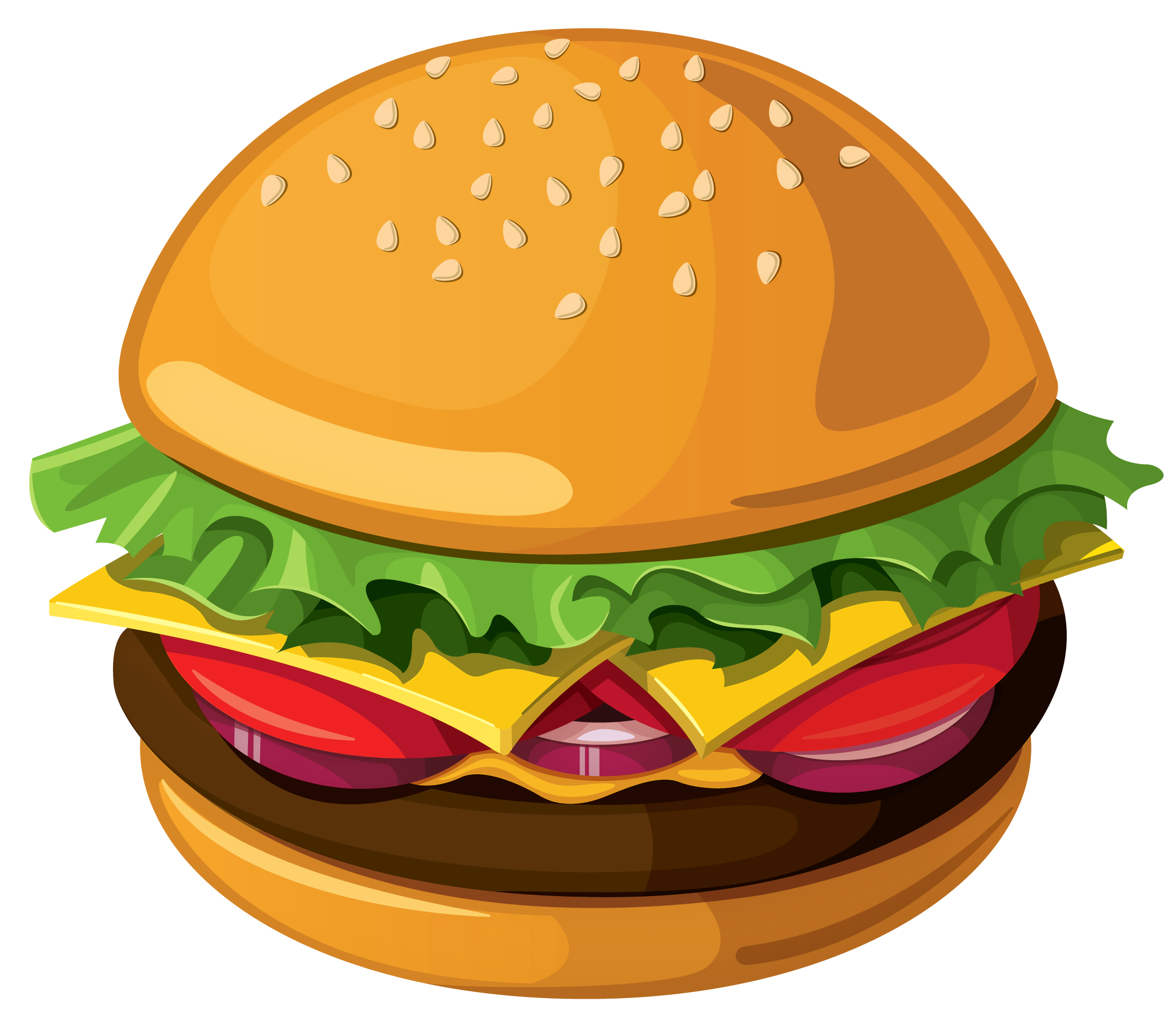 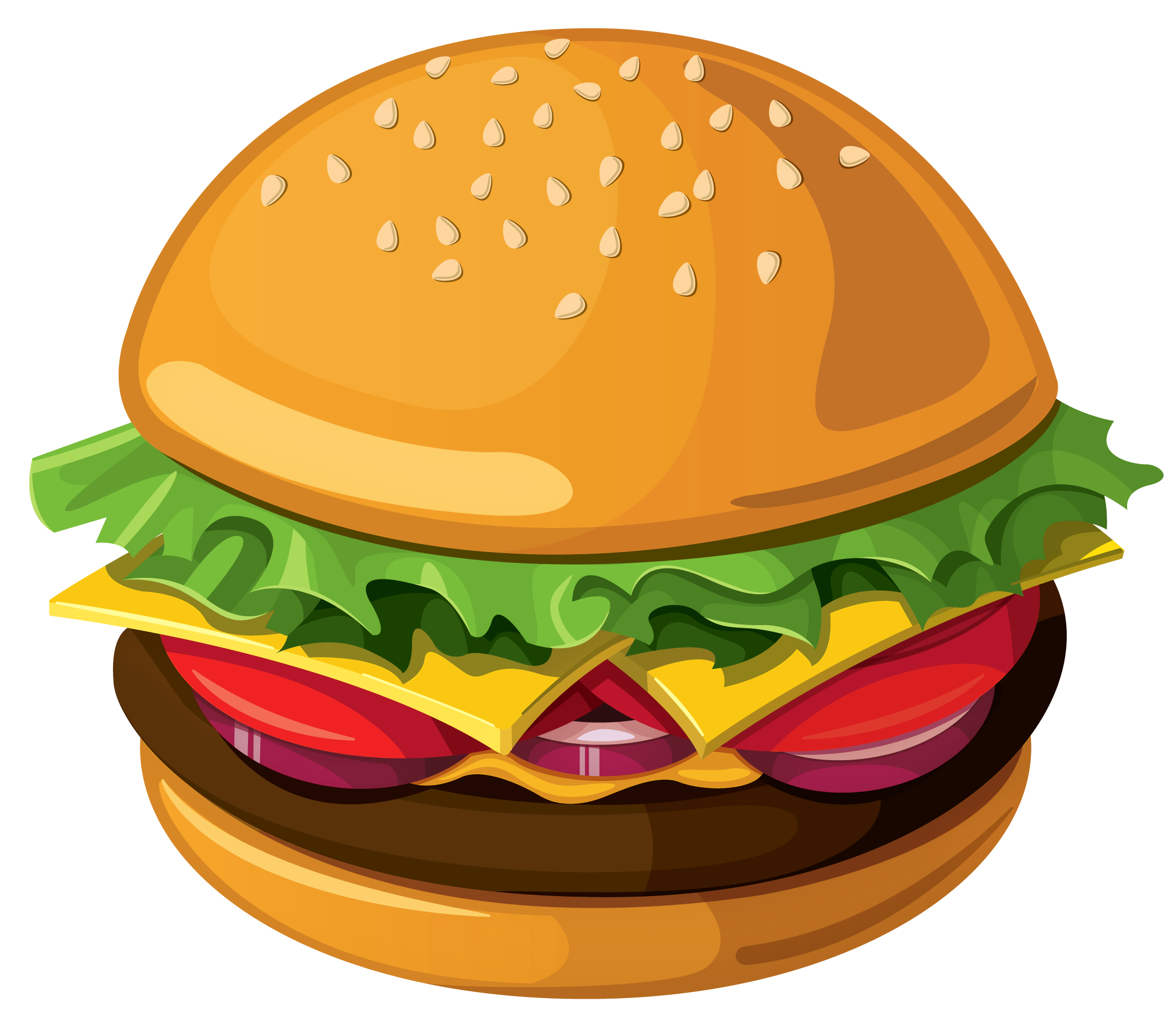 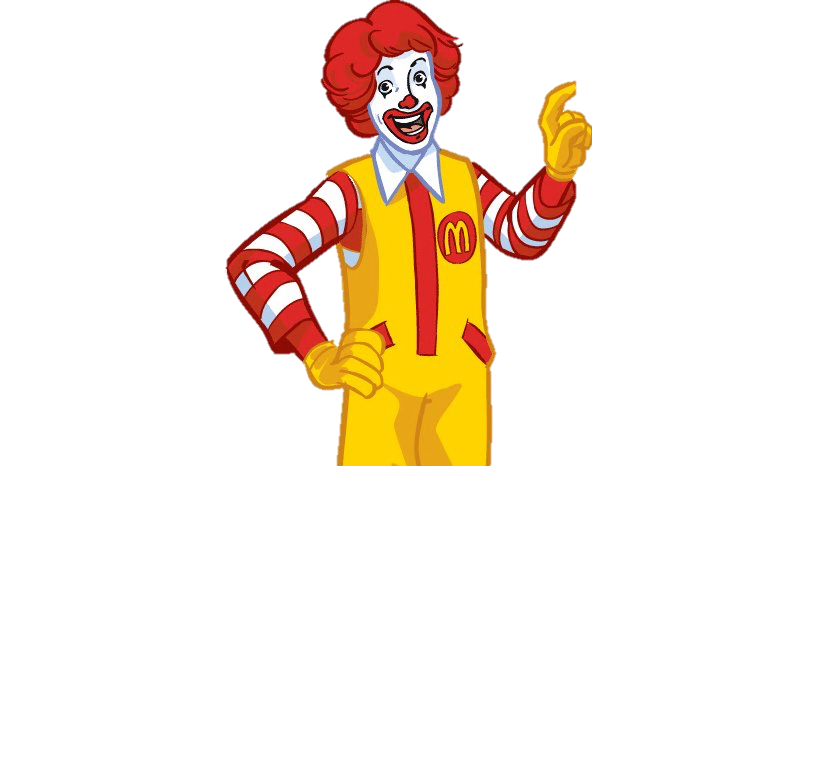 You got 3 hamburgers!